Intelligent Transportation System
When to deploy ITS?
ITS
How much is ITS?
What are the ITS applications?
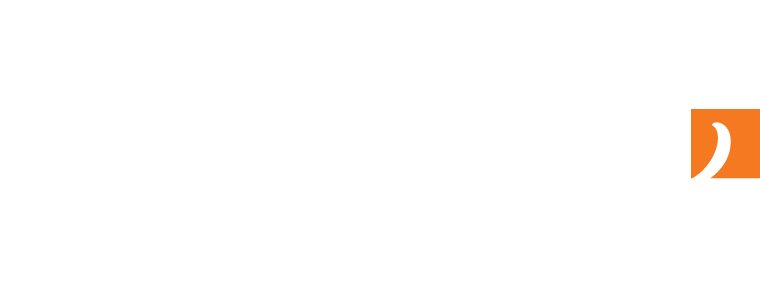 To increase the safety and capacity 
of existing facilities
Vehicles
Users
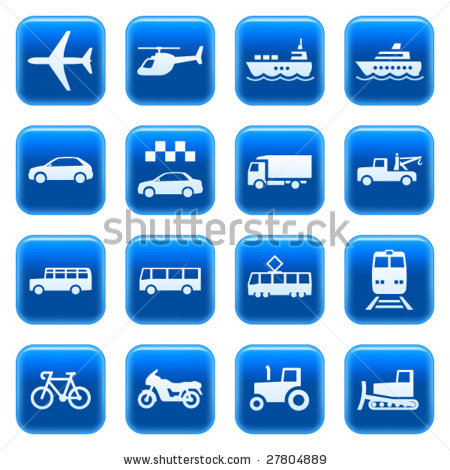 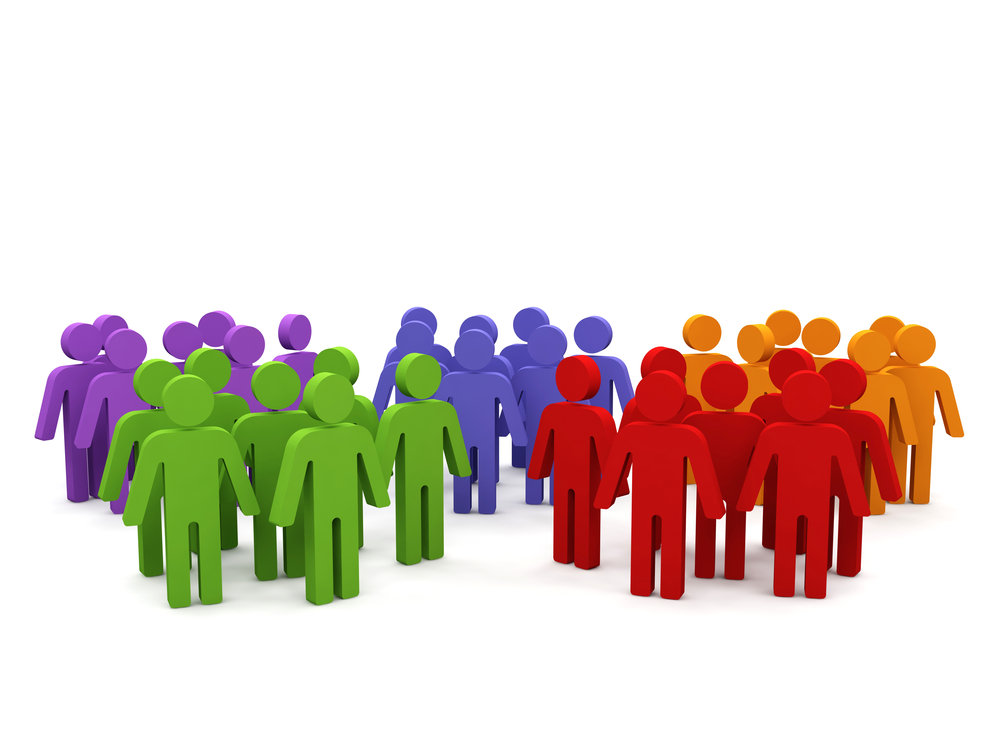 Infrastructure
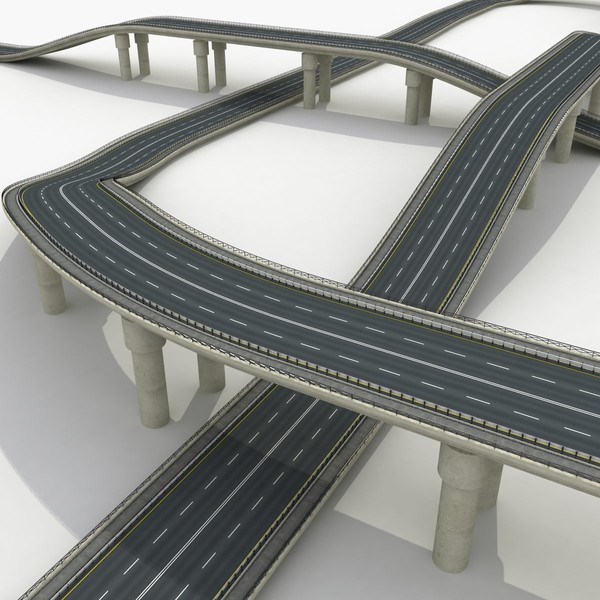 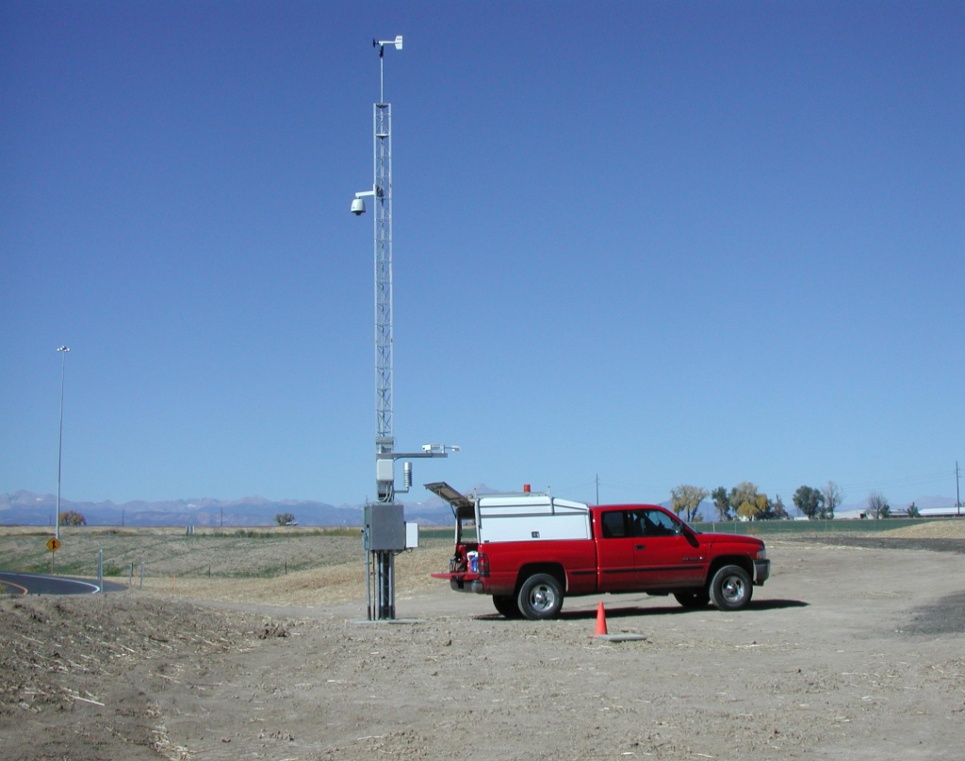 Vehicles
Users
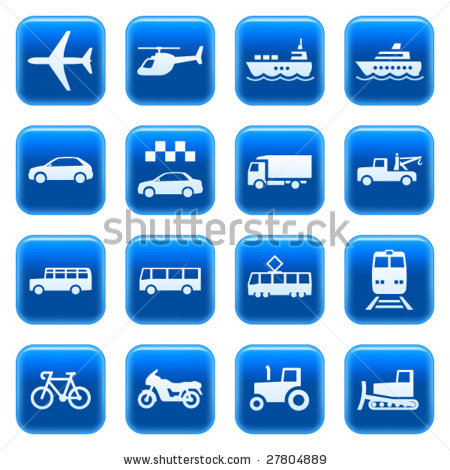 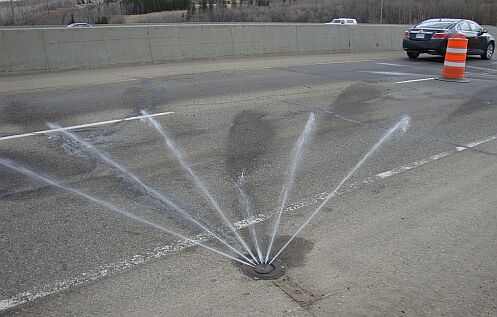 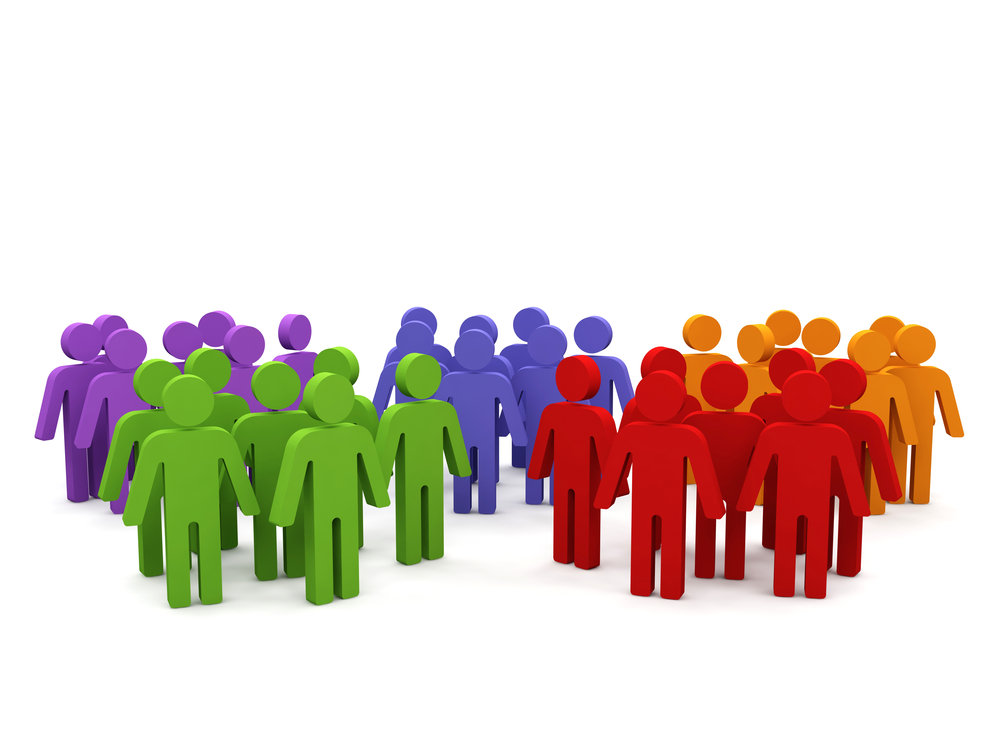 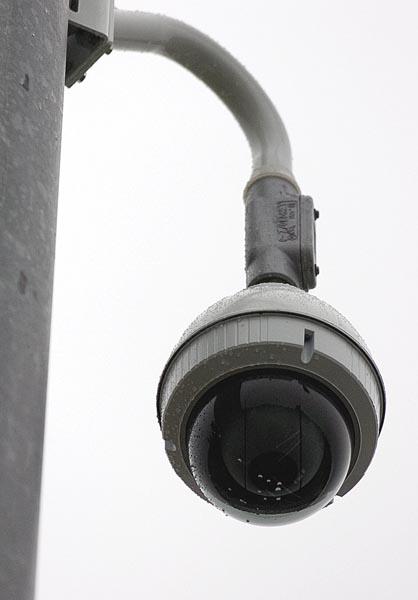 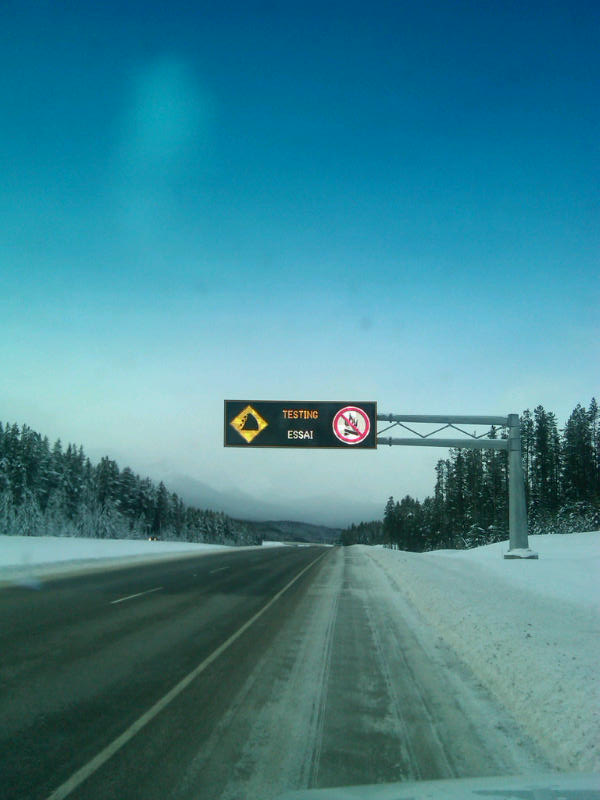 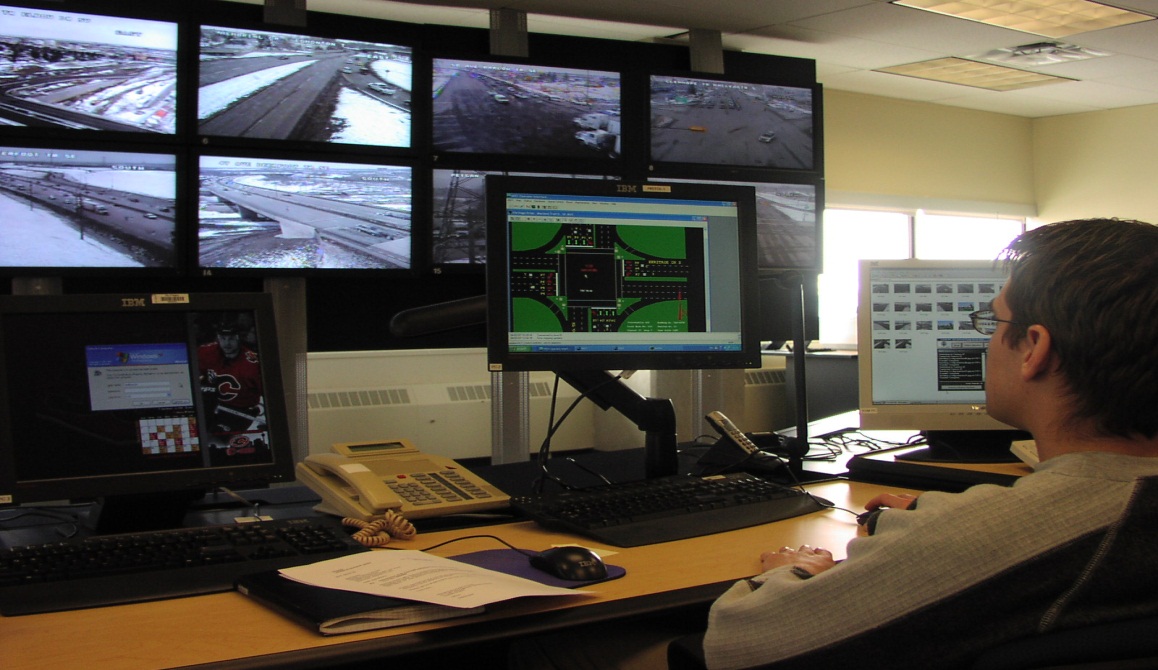 Infrastructure
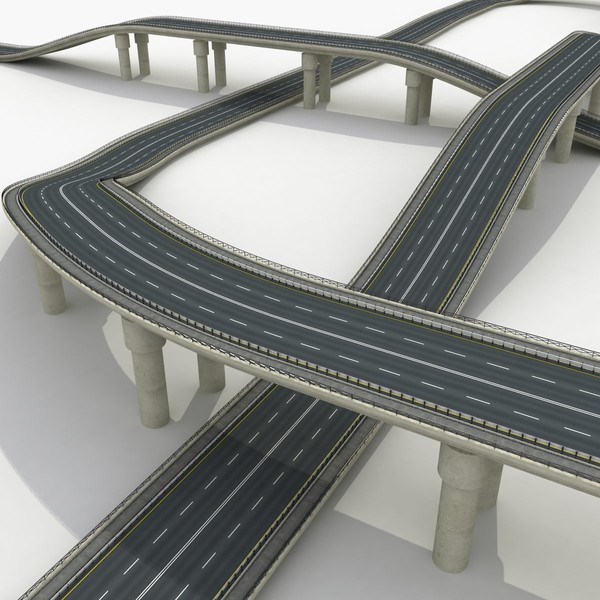 Smart Infrastructure
Should I take this or that route; should I go or not go?
511
Vehicles
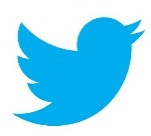 Users
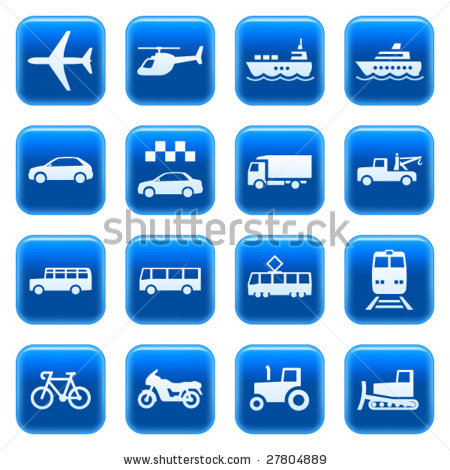 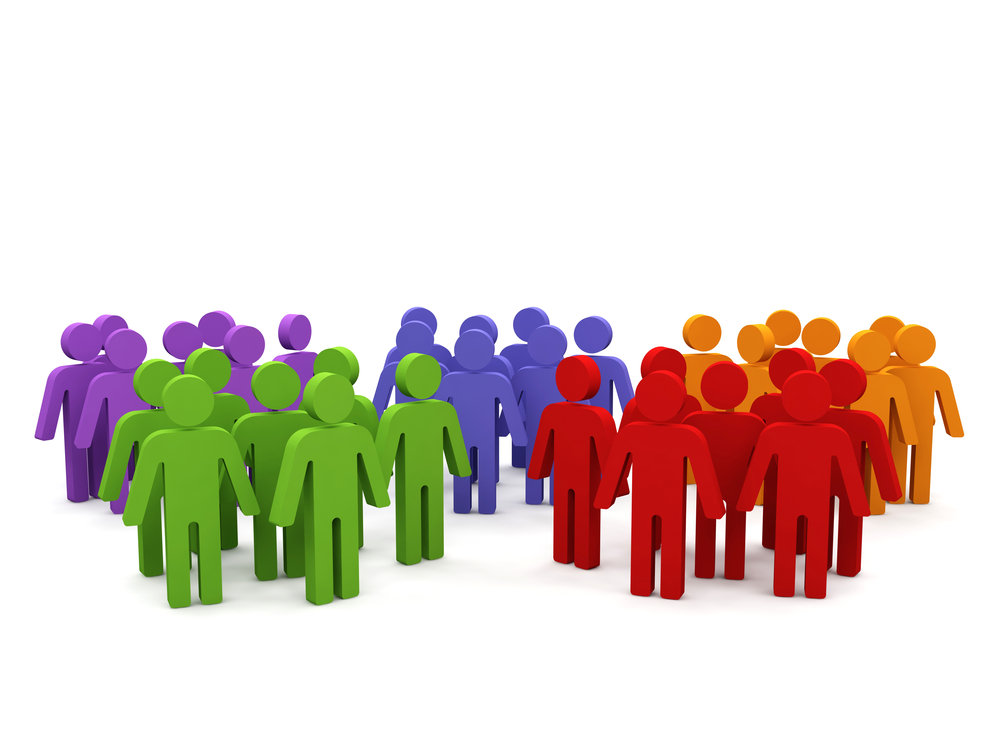 social media
Are the winter driving conditions ok?
crowdsourcing
Infrastructure
Is traffic backed up? Accidents?
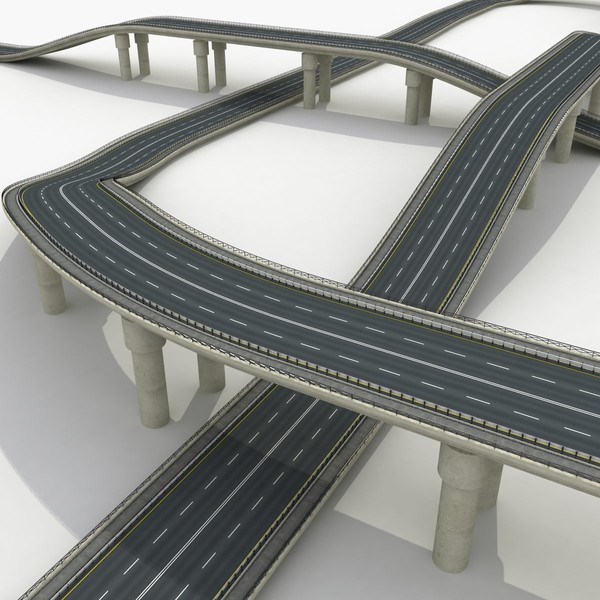 Smart Users
Users Choices
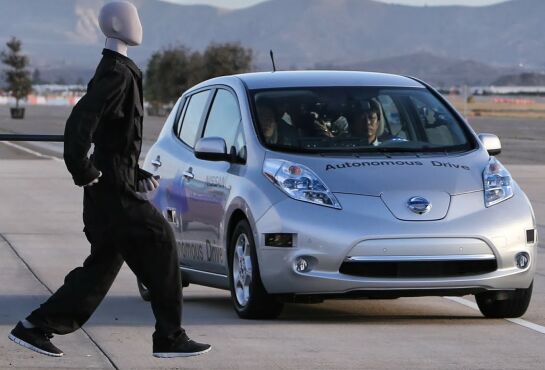 Legislation
Vehicles
Users
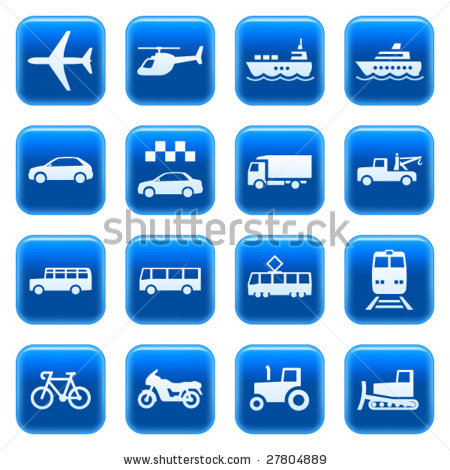 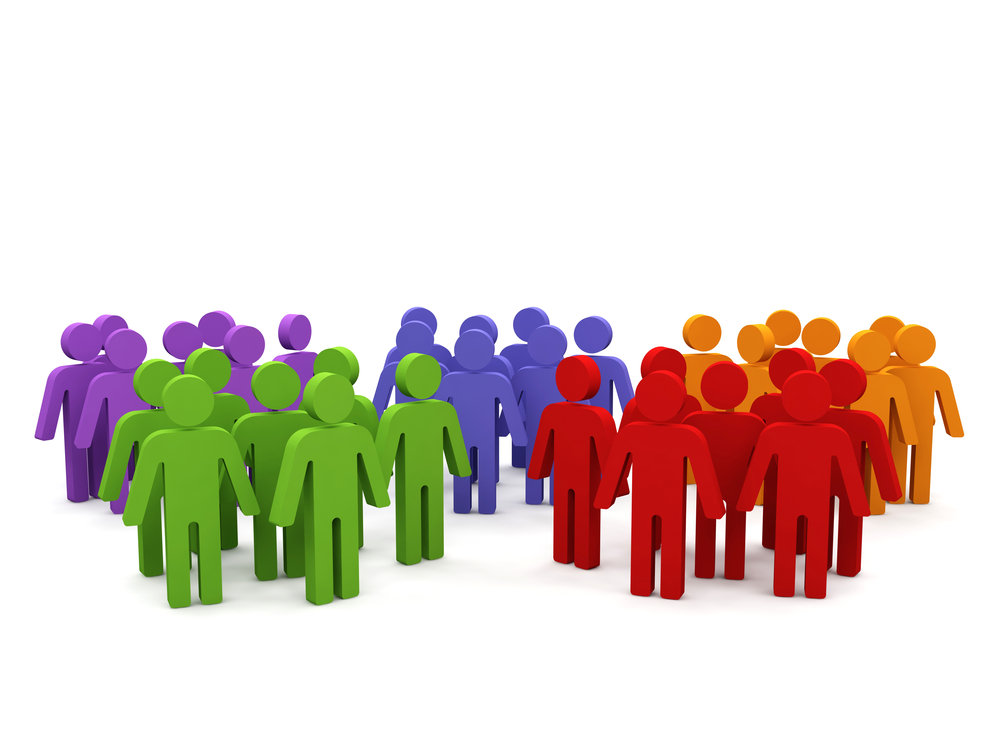 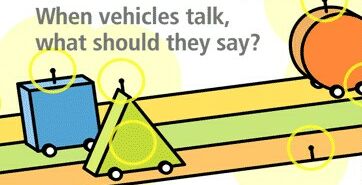 V2V
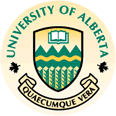 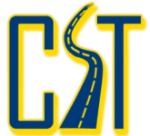 Infrastructure
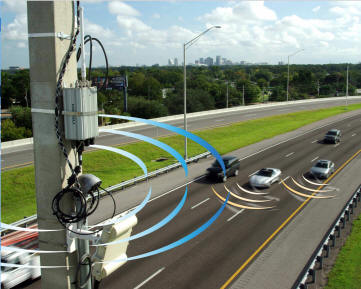 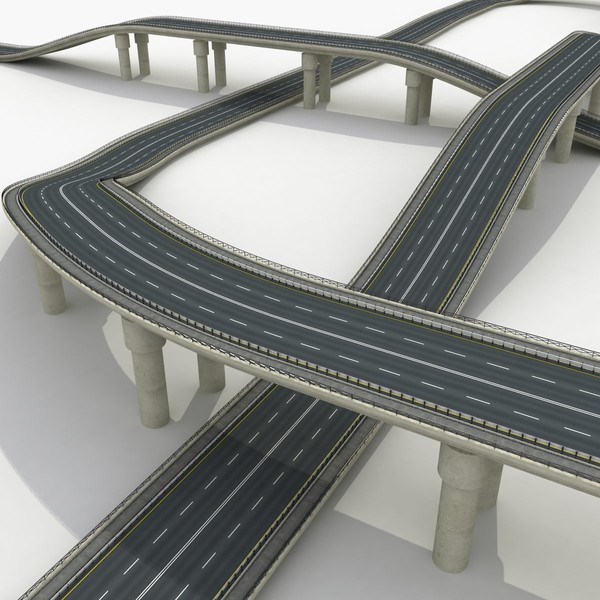 Human factors?
V2I
Connected Vehicles